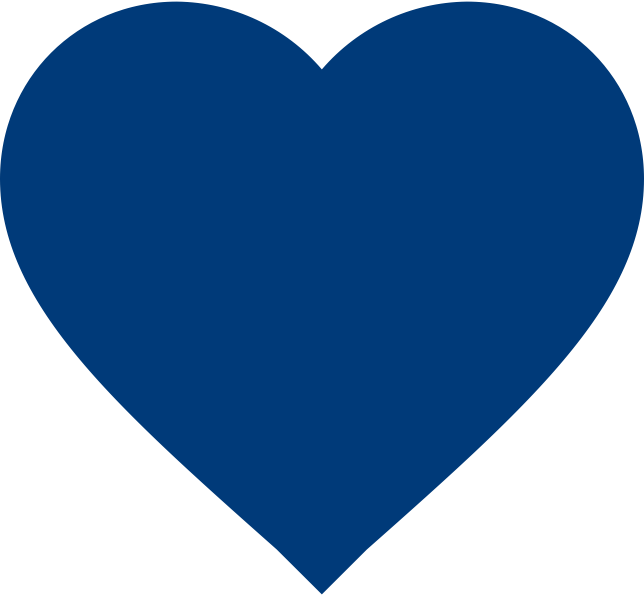 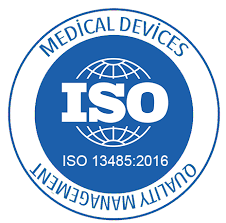 Use of Proceeds,  March 2020
Use of 
Proceeds
Clinical trials
 FDA and CE approval 
Development and production of first batch of medical watches; 
Expending Intellectual Property 
Initial Sales.
2
THANK YOU!
Eldad Shemesh, CEO
eldad@CardiacSense.com
+972.54.7000.824